Dresser la table pour la discussion
Travail sur les politiques
Vérité et réconciliation
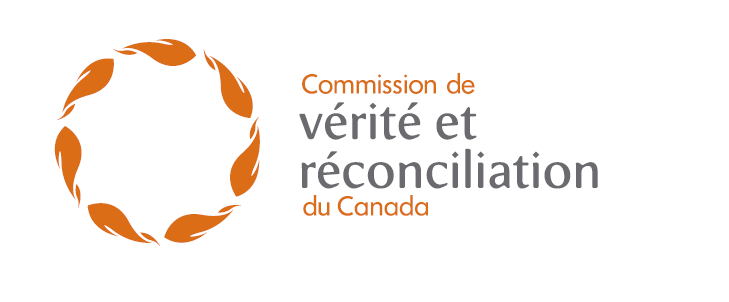 Les membres du SCFP qui font partie du secteur des services de garde
Nous représentons 12 000 membres qui travaillent dans le secteur des services de garde à l’enfance.
Nous représentons des membres du secteur des services de garde dans chacune des provinces, à l’exception de l’Île-du-Prince-Édouard et du Nouveau-Brunswick
Les structures du SCFP reliées aux services de garde
Le Groupe de travail national sur les services de garde à l’enfance : il fournit des conseils au Conseil exécutif national du SCFP sur divers enjeux en matière de services de garde.
Le Conseil national du secteur des services de garde : il s’agit d’une structure nationale qui permet aux membres de communiquer ensemble à l’intérieur de leurs secteurs respectifs.
La politique en matière de services de garde à l’enfance du SCFP
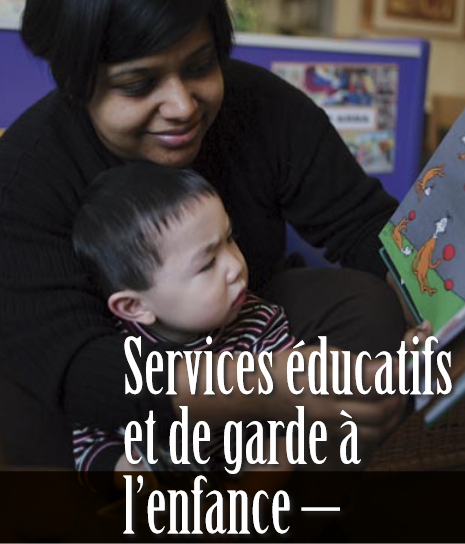 La politique de congé du SCFP
Les droits parentaux, qui viennent compléter l’offre de services de garde à l’enfance, doivent être enchâssés dans une loi comportant les dispositions suivantes :
Un congé parental rémunéré et accessible à l’un ou l’autre des parents pour leur permettre de prendre soin d’un enfant, congé dont la durée cumulée pourra atteindre un an après la naissance ou l’adoption de l’enfant, et l’accumulation de l’ancienneté et la conservation de tous les avantages sociaux durant le congé; 
Jusqu’à dix jours de congé payé par année accordés aux parents pour s’occuper de leurs enfants malades ou d’enfants dont les besoins particuliers exigent l’attention des parents.
Un système d’éducation préscolaire et de garde à l’enfance pour tous
Une vision
Contexte politique
Négociations entourant un Cadre national en matière d’éducation préscolaire et de garde d’enfants. 
500 millions de dollars dans le budget 2017, dont 100 millions sont destinés aux services de garde autochtones.
L’importance d’exercer des pressions politiques.
Merci!
SR:rdt/sepb491